5-ДНЕВНЫЕ  УЧЕБНЫЕ  СБОРЫ
Проведение учебных сборов направлено на военно-патриотическое воспитание и допризывную подготовку обучающихся в рамках предмета «Основы безопасности жизнедеятельности»
1-й отдельный стрелковый Семеновский полк
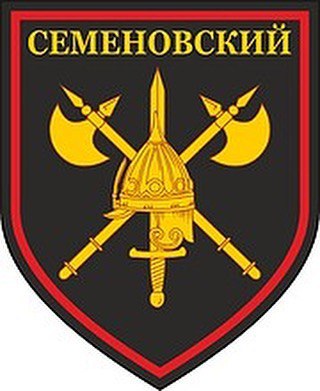 Ознакомление с бытом и жизнью военнослужащих
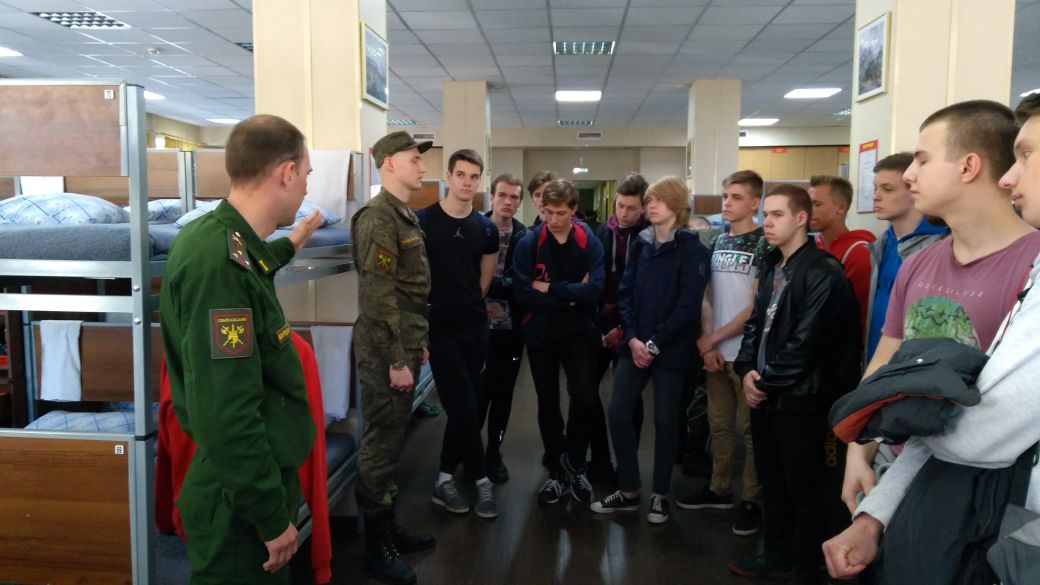 Ознакомление с бытом и жизнью военнослужащих
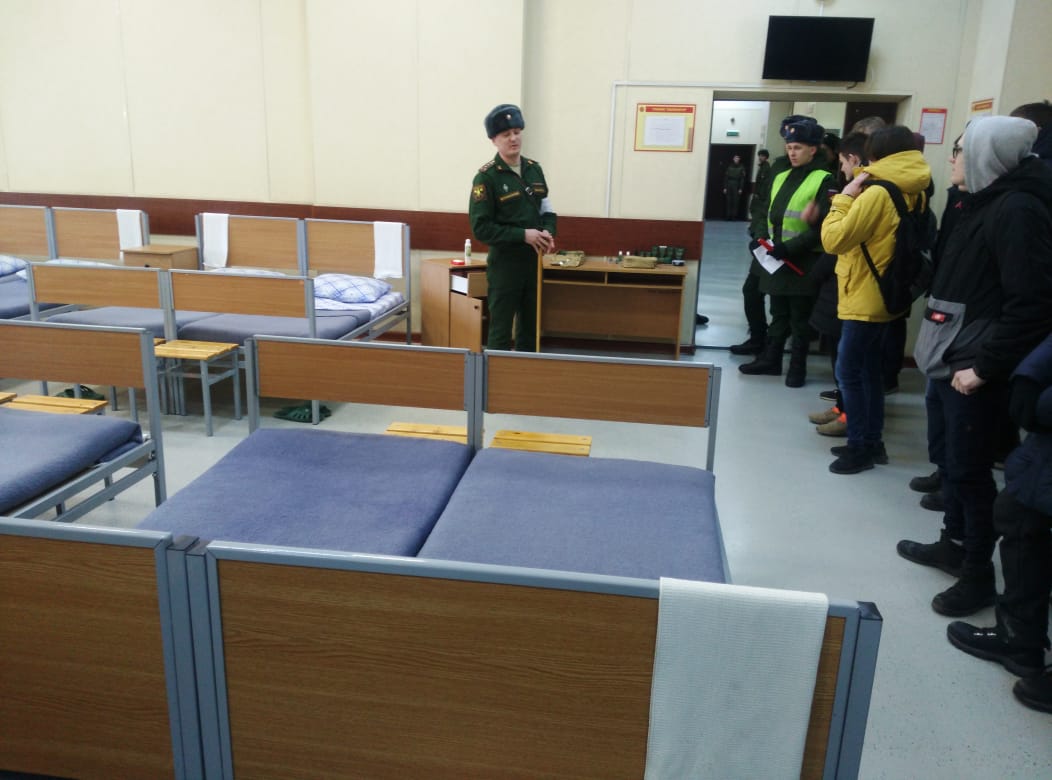 Ознакомление с бытом и жизнью военнослужащих
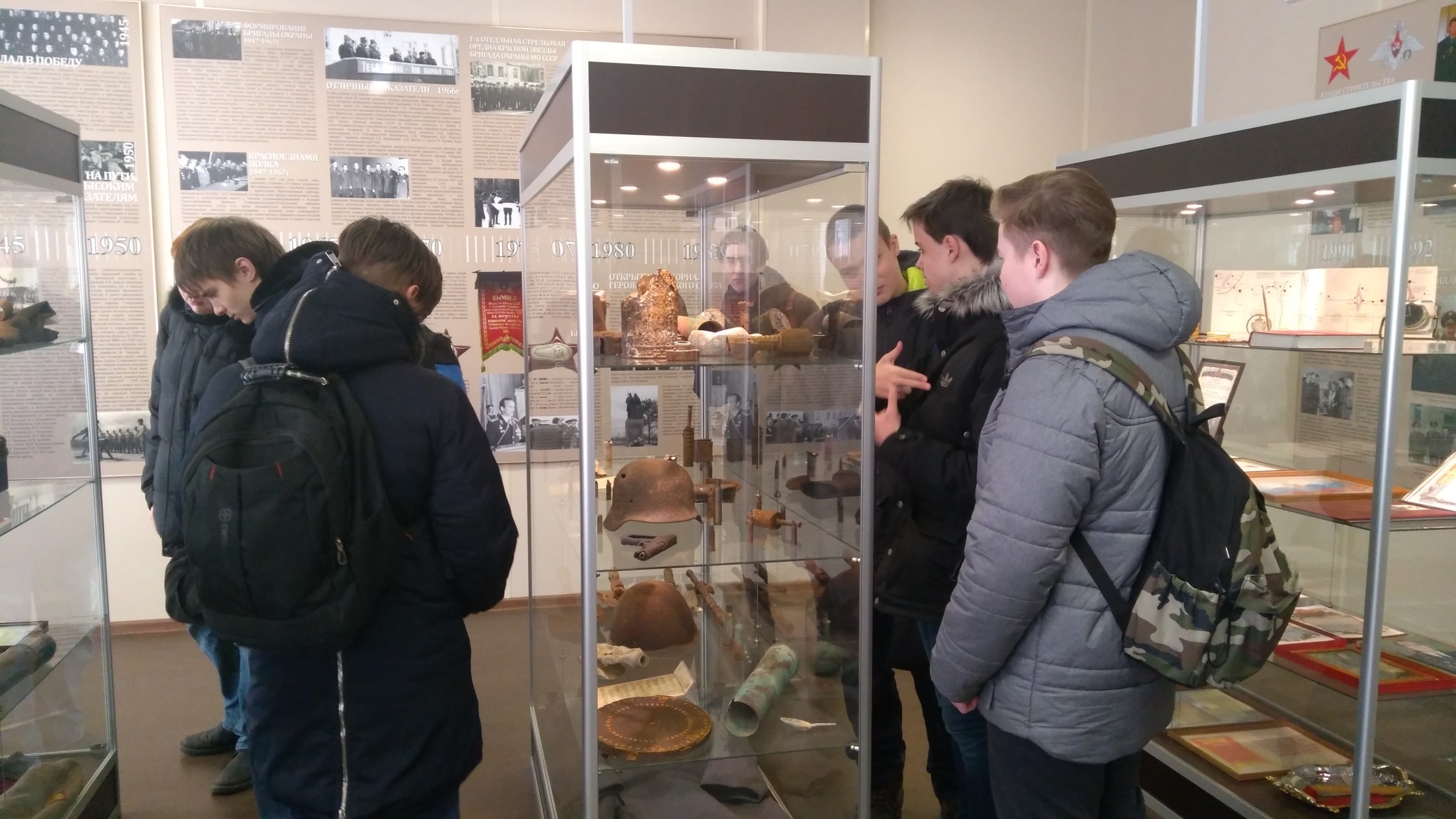 Питание в солдатской столовой
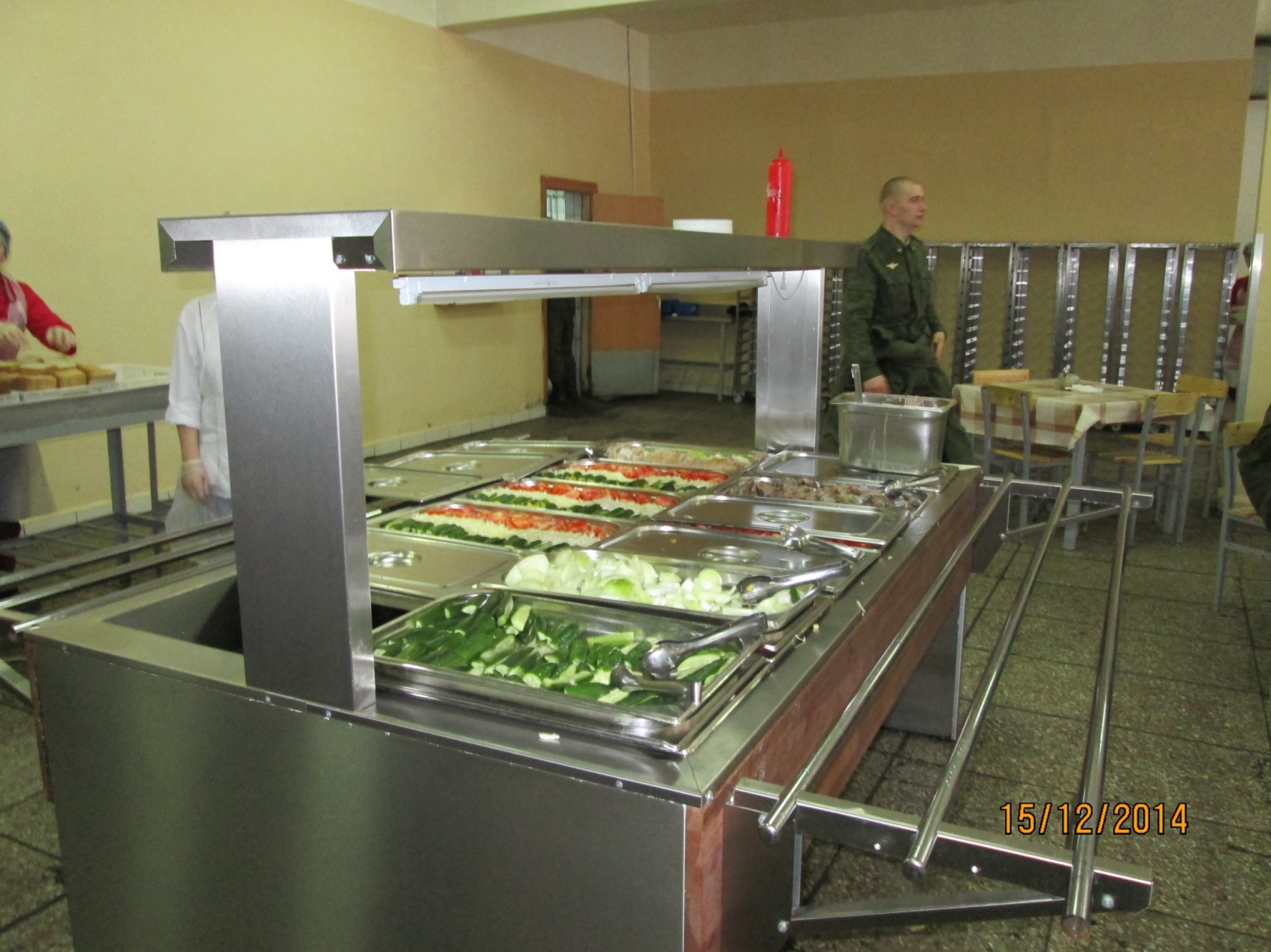 Питание в солдатской столовой
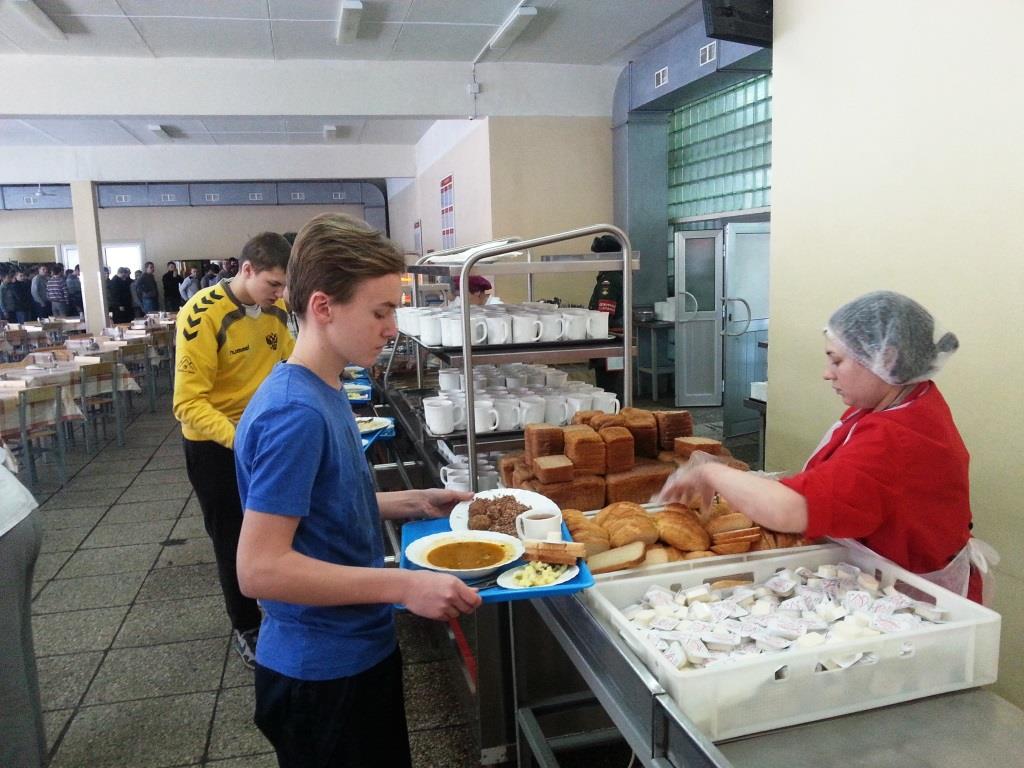 Строевая подготовка
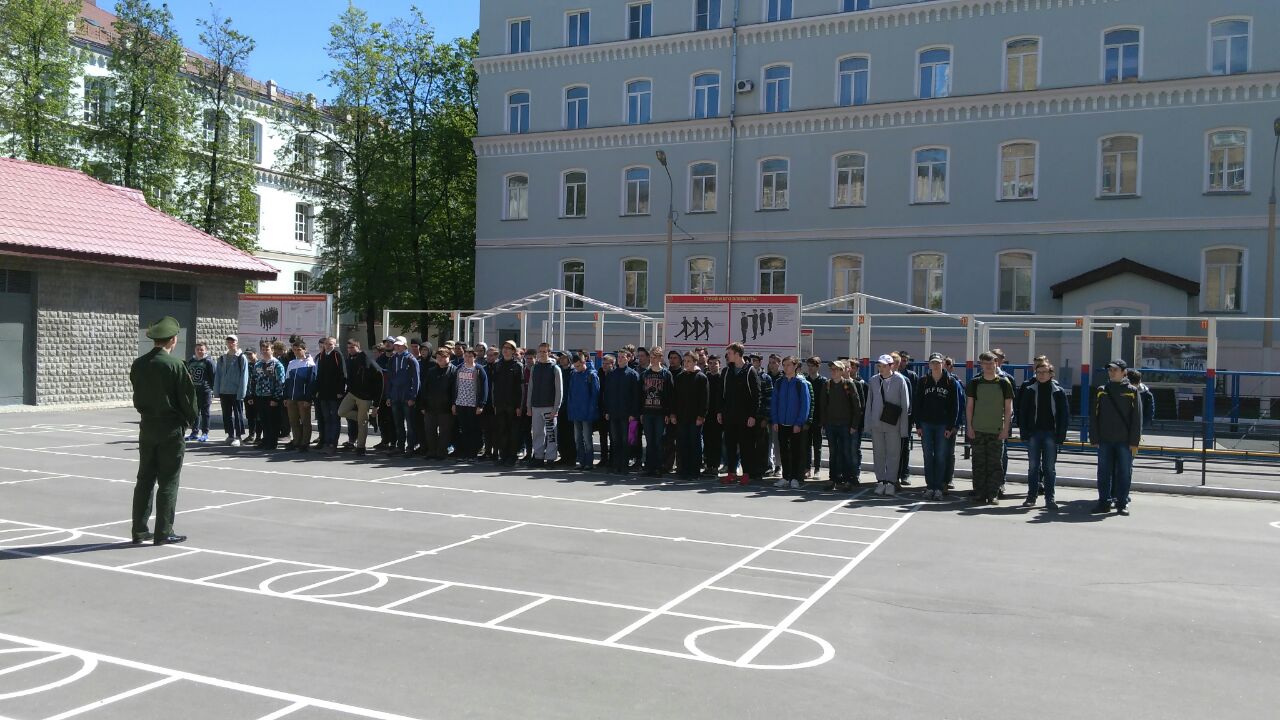 Строевая подготовка
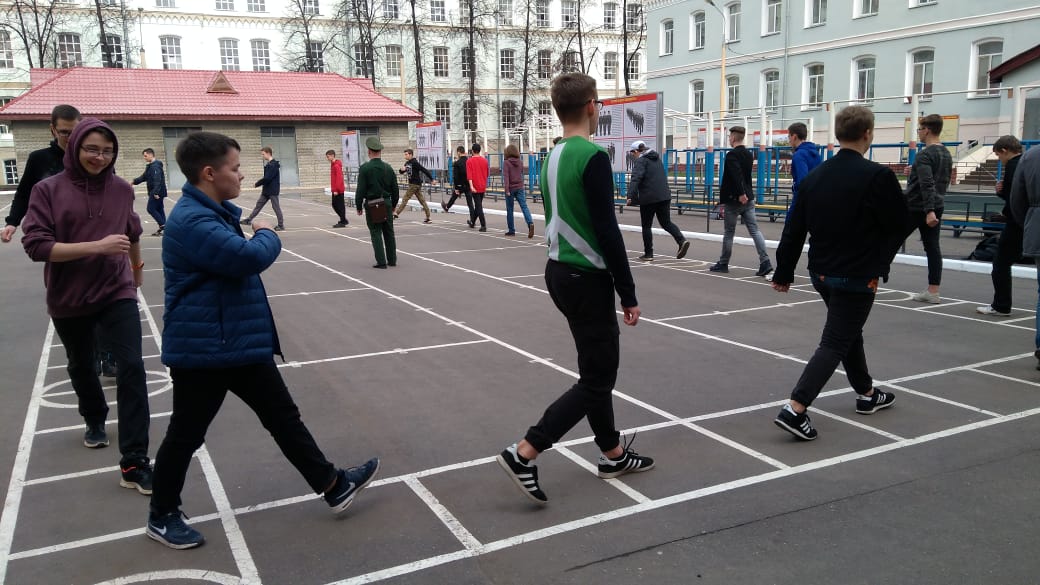 Строевая подготовка
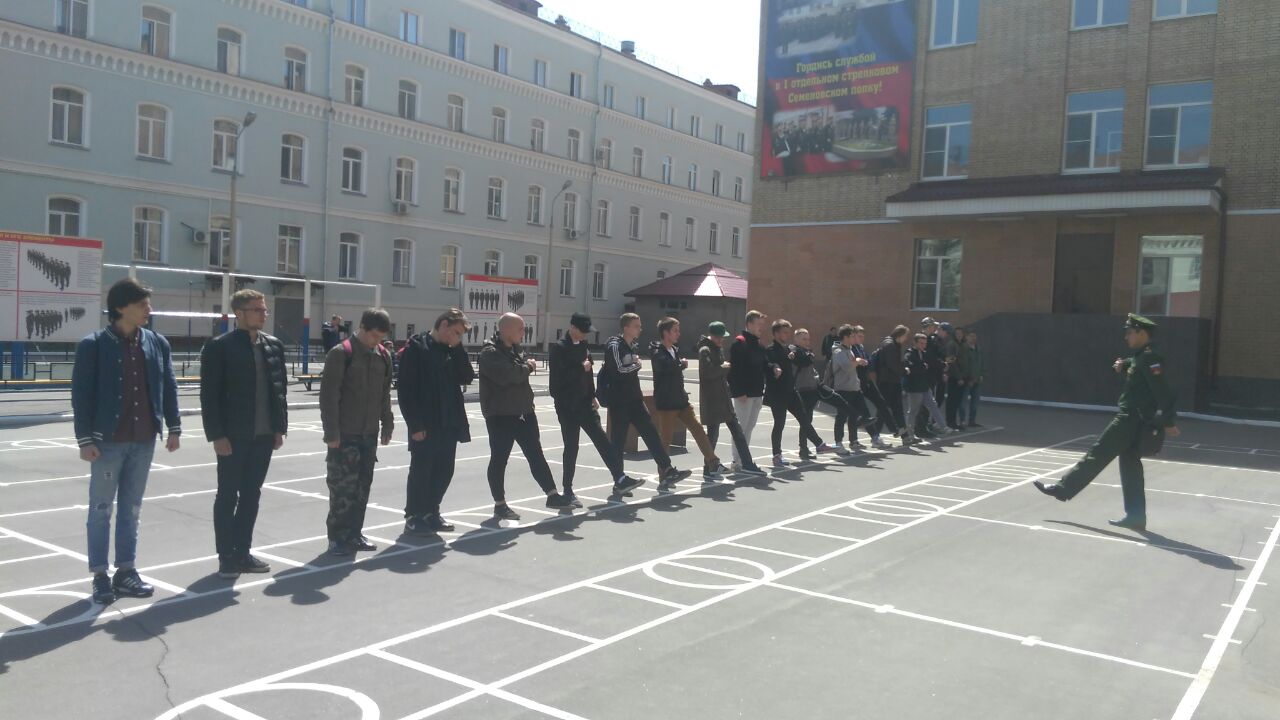 Радиационная, химическая и биологическая защита
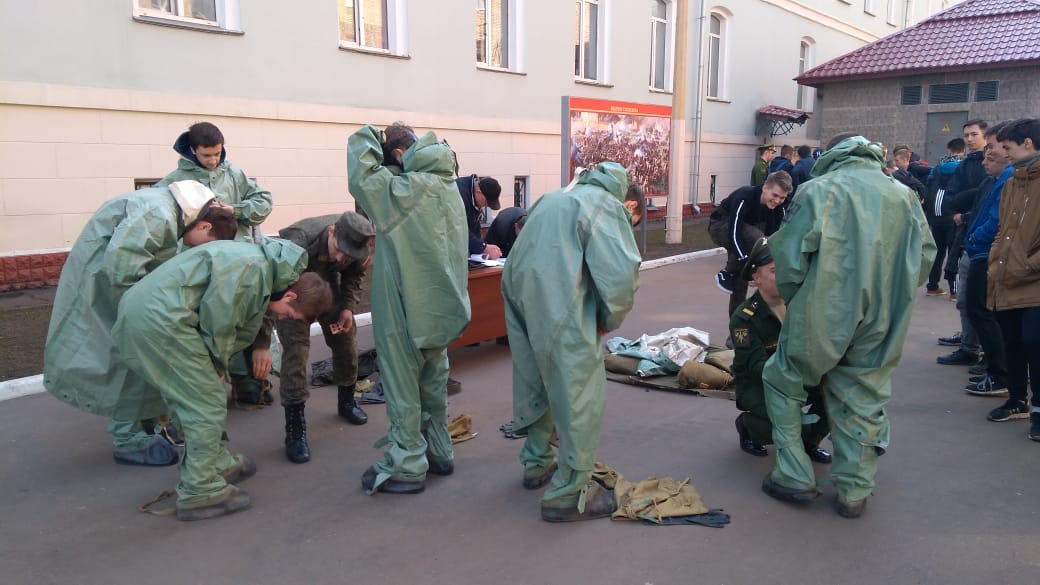 Радиационная, химическая и биологическая защита
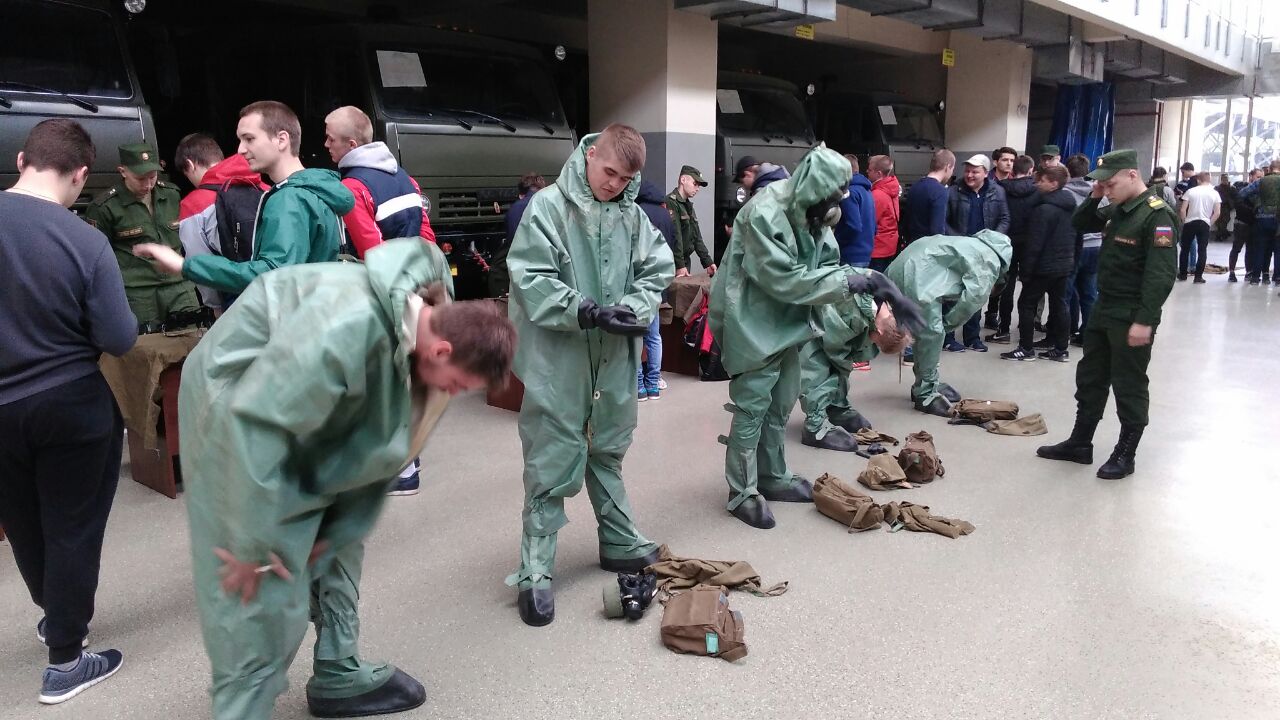 Общевоинские уставы
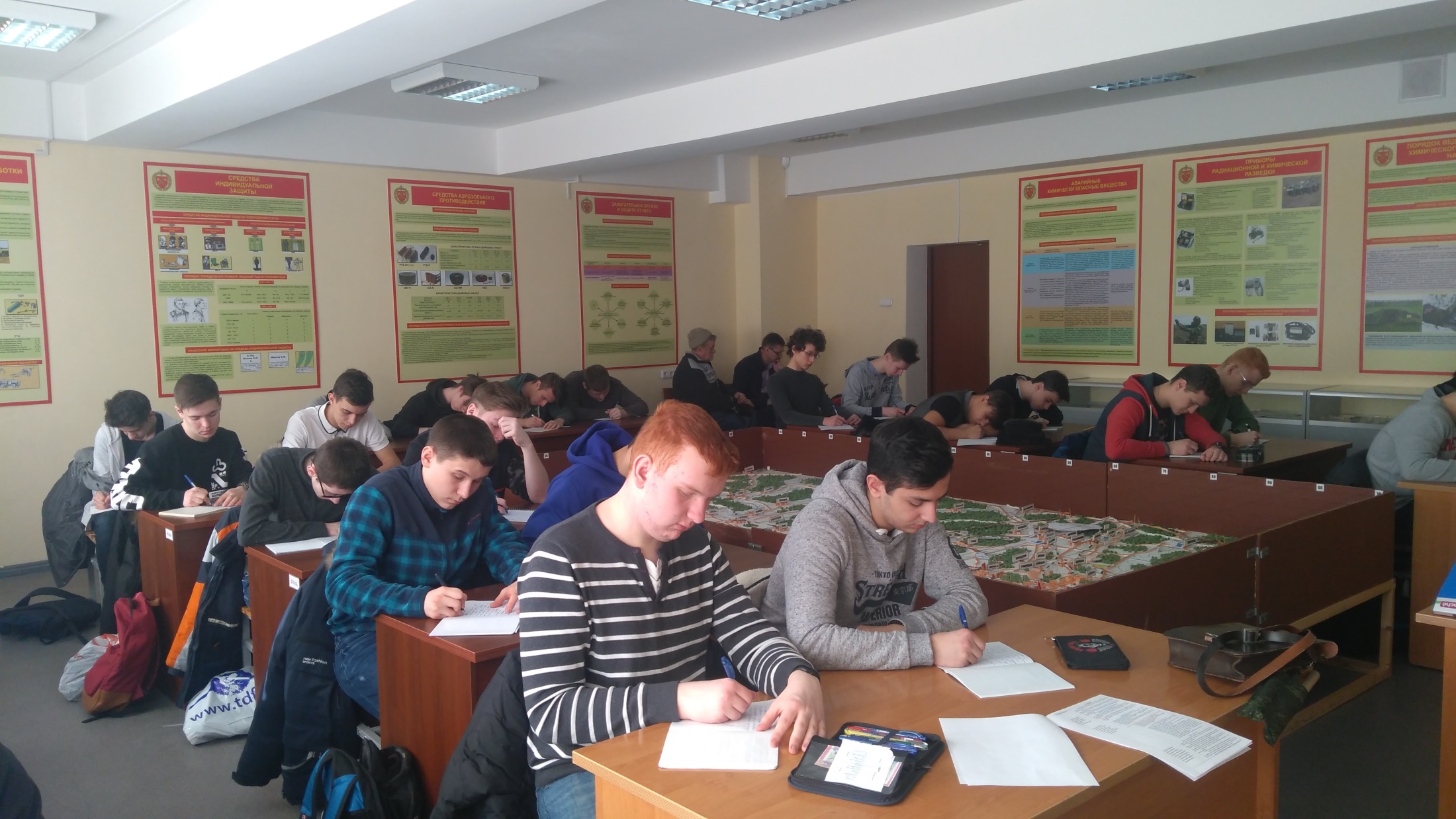 Общевоинские уставы
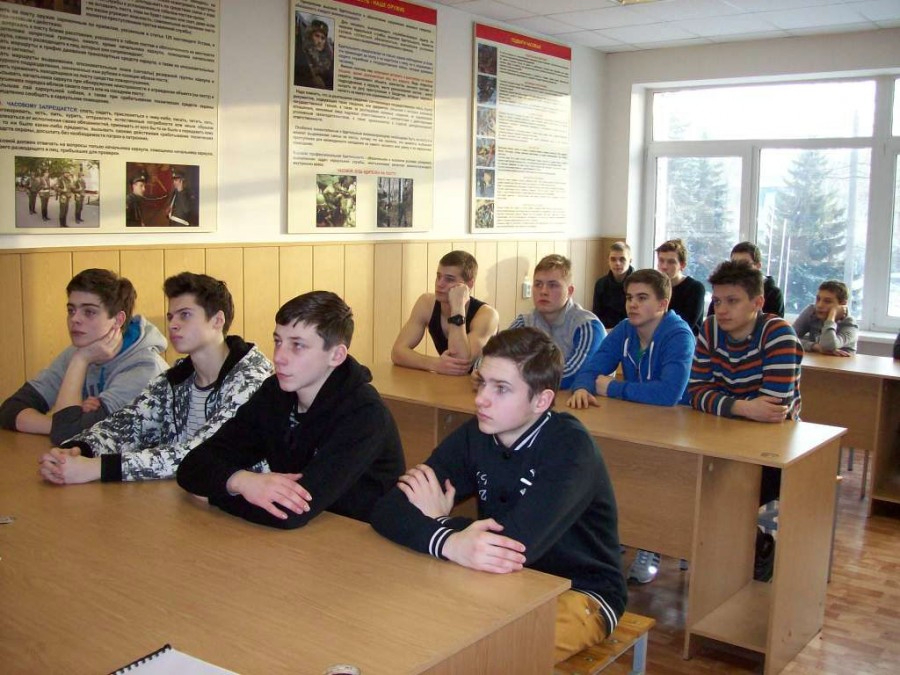 Физическая подготовка
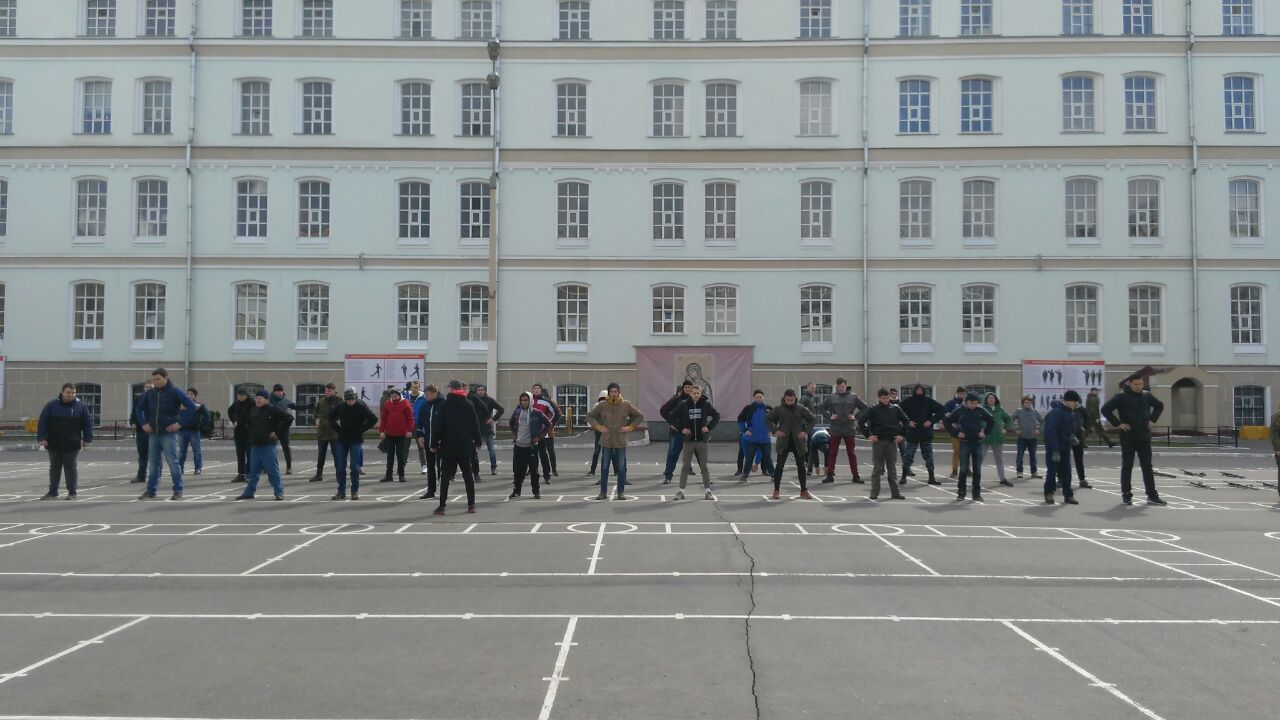 Физическая подготовка
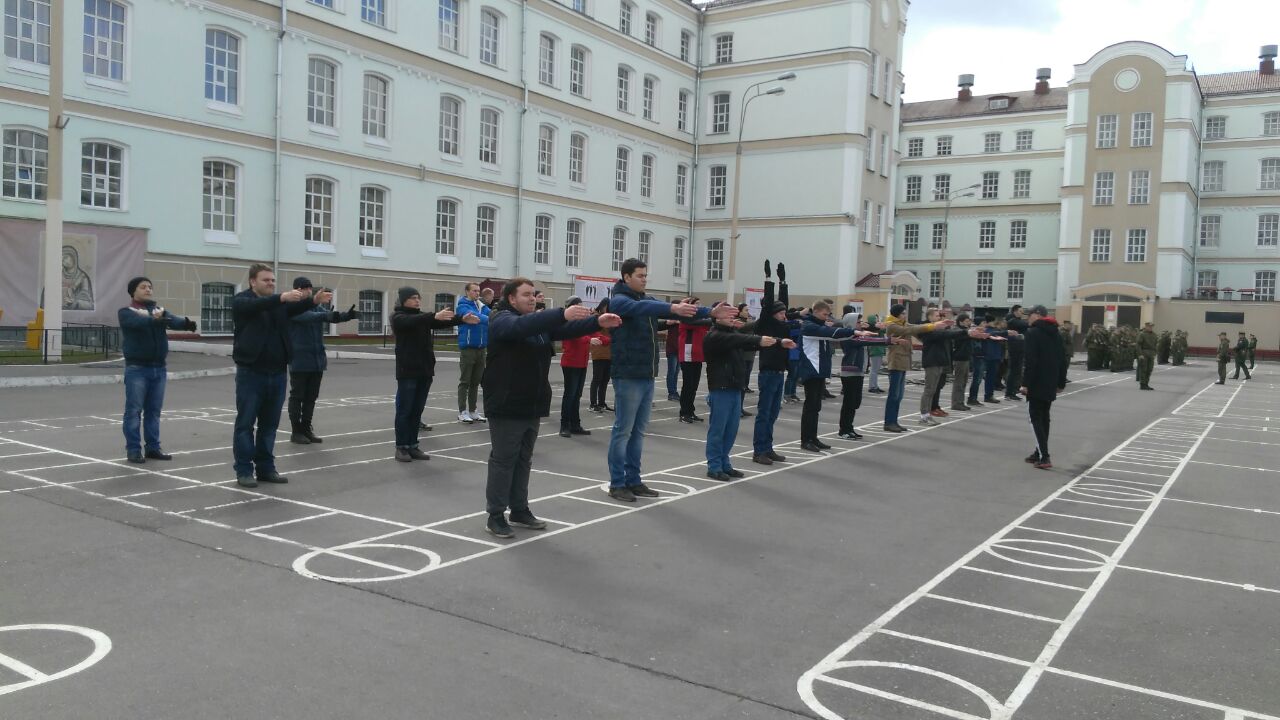 Тактическая подготовка
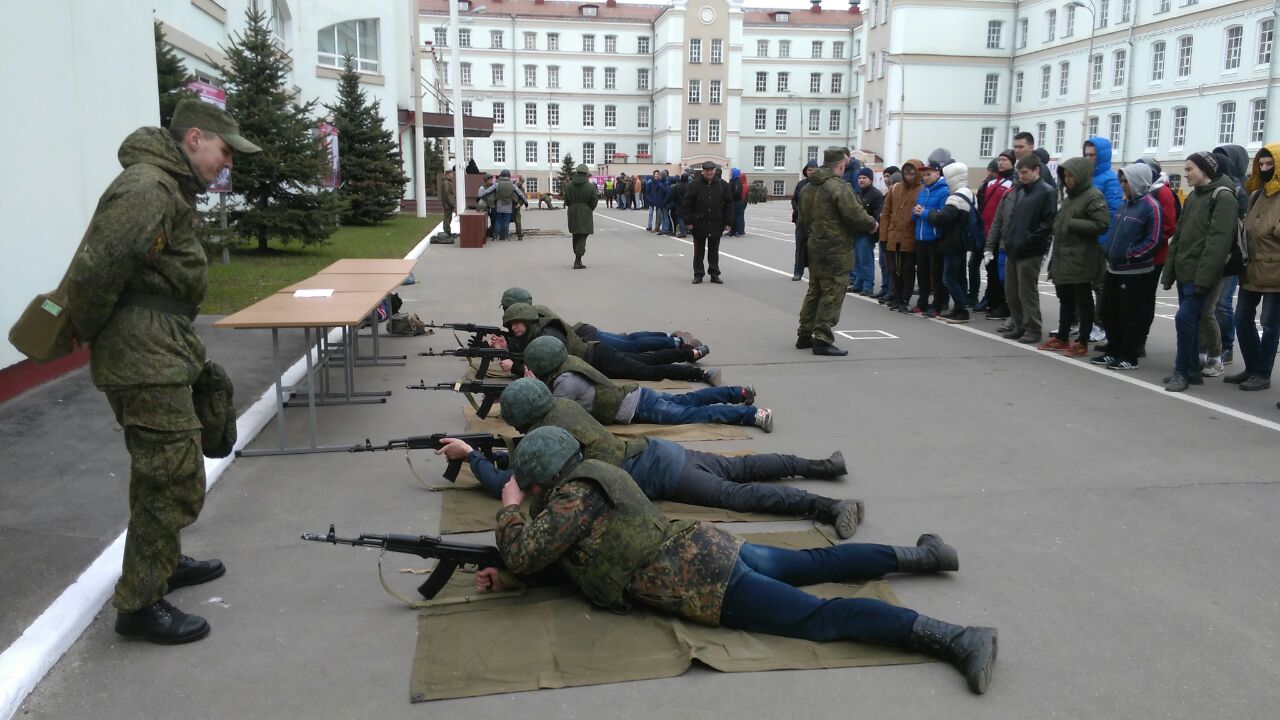 Тактическая подготовка
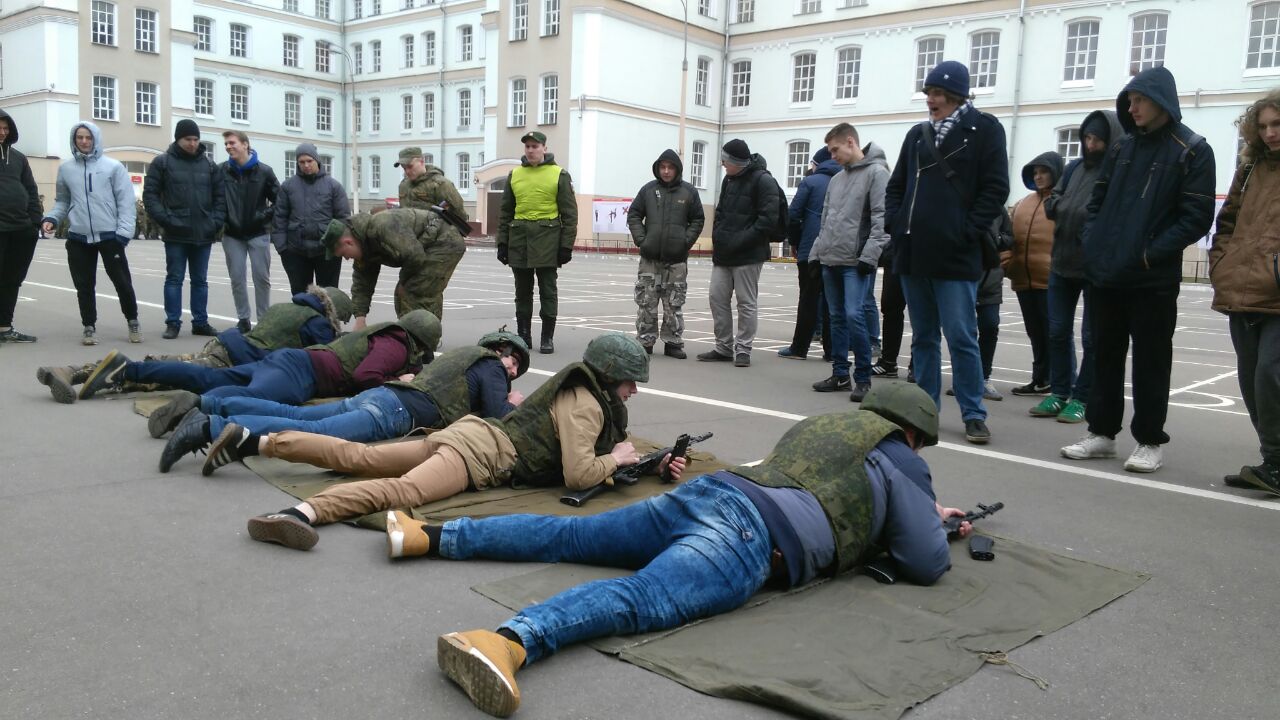 Тактическая подготовка
Огневая подготовка
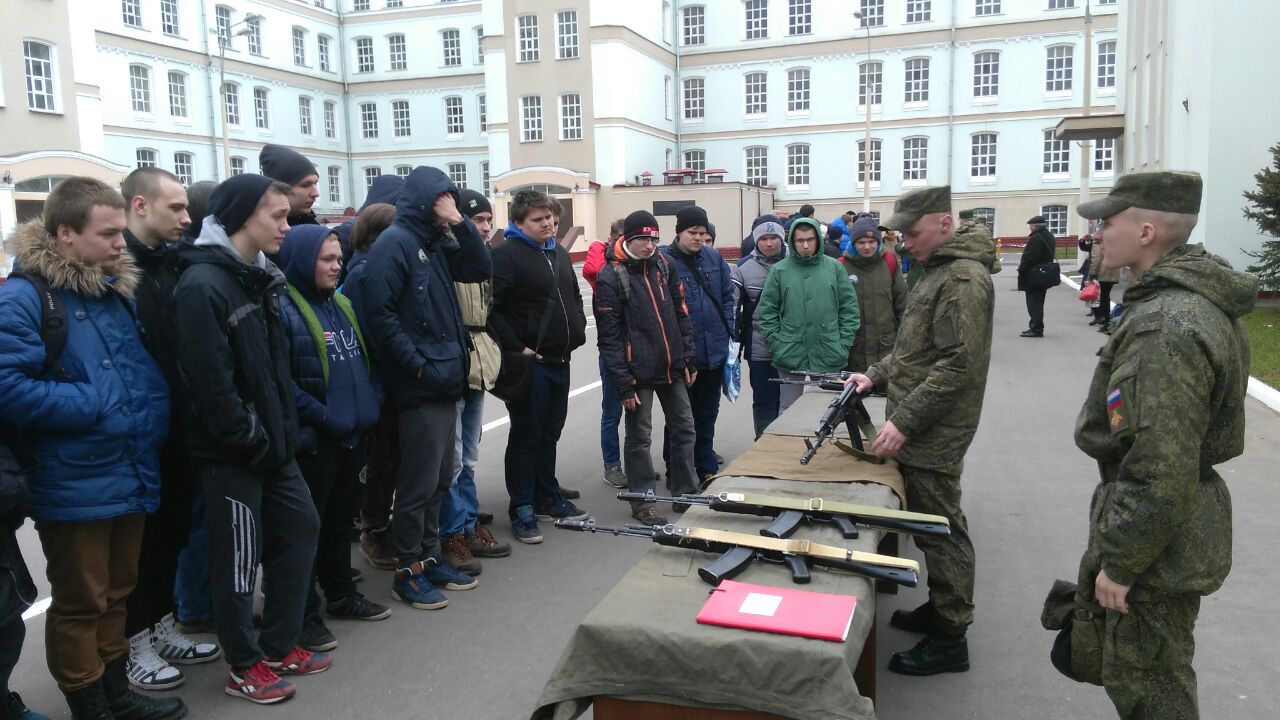 Огневая подготовка
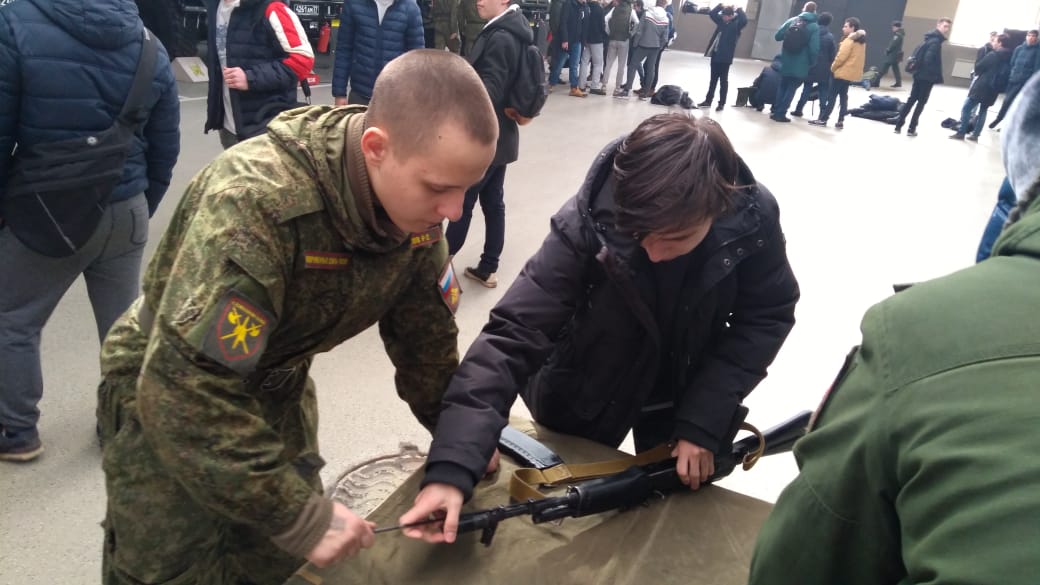 Выполнение упражнения начальных стрельб
Выполнение упражнения начальных стрельб
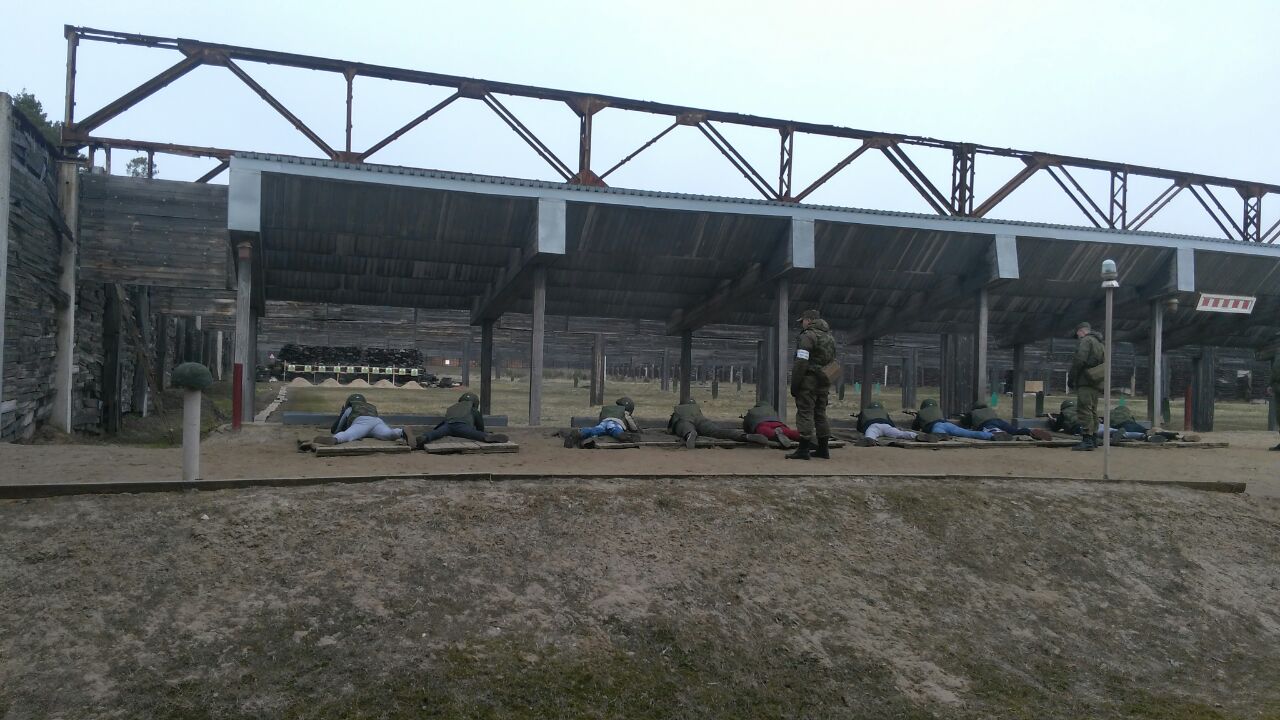 Выполнение упражнения начальных стрельб
Выполнение упражнения начальных стрельб
Выполнение упражнения начальных стрельб
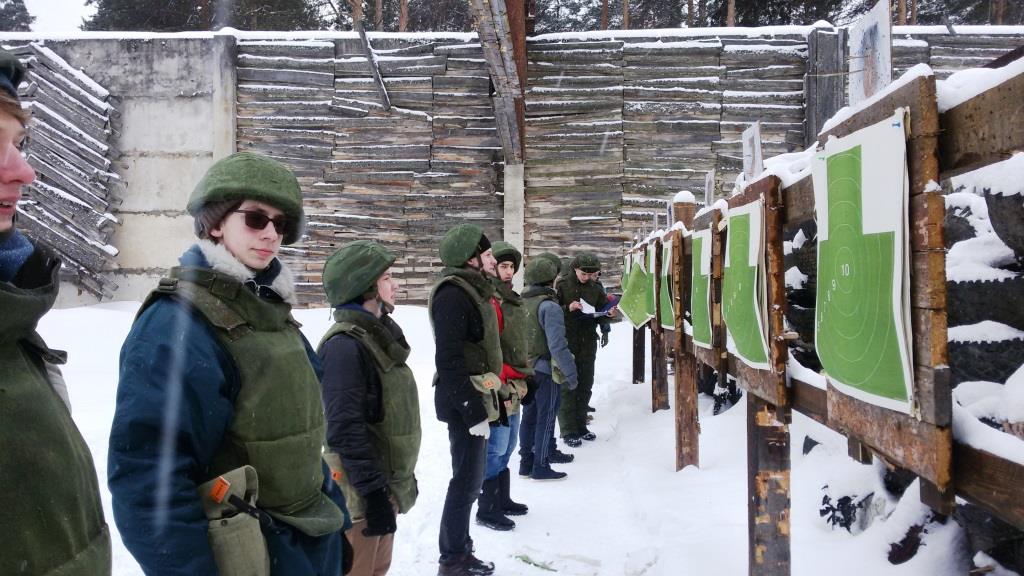 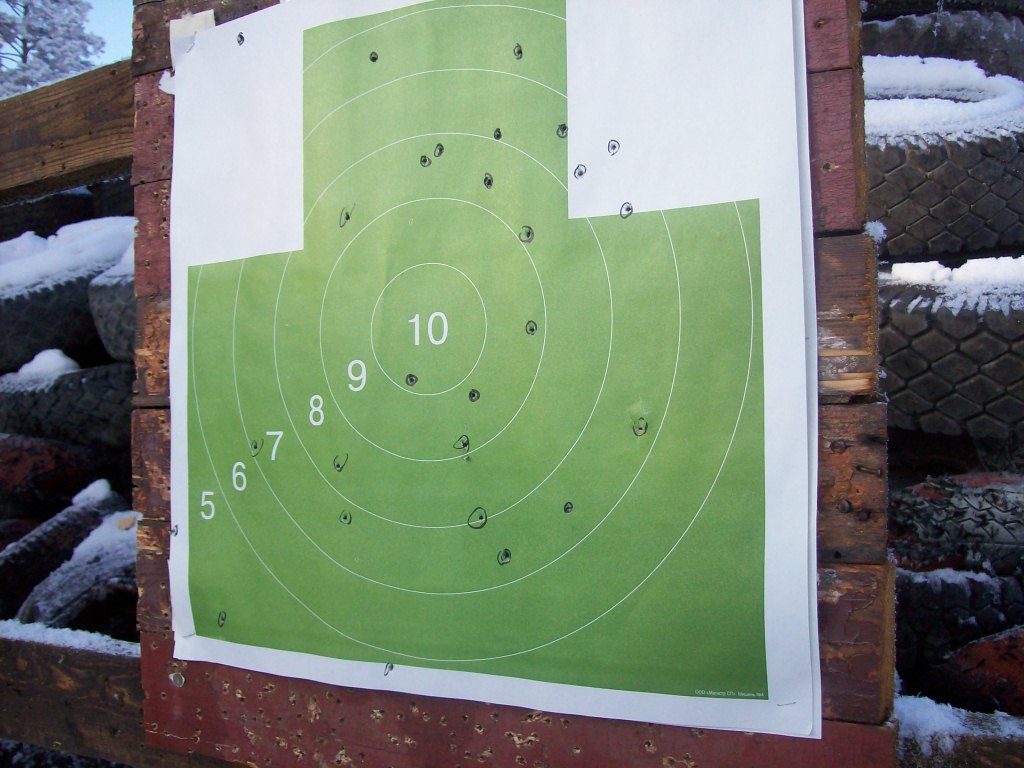